Behavior Support for Adolescents
PTT
[Speaker Notes: Have them brainstorm a skill that they have been working on that is tough]
Agenda
Follow-Up and Questions (10 min)
Behavior Support Presentation (35 min)
Practice Activity (20 min)
Questions/Discussion (10 min)
Parent Socialization (15 min)
Importance of Continuing to Use Behavioral Supports in Adolescence
Teaching/practicing skills
We want to build social abilities that we know will serve your children in the long run
Techniques rooted in theories of learning and behavior (e.g., applied behavior analysis) can be successfully applied to all kinds of skills across the lifespan
Academic
Behavioral
Adaptive living
Social skills
Direct instruction, modeling, practice, and feedback are highly effective in teaching/practicing skills for people of all ages
[Speaker Notes: E]
Teaching/practicing skills
It is important to consider the level at which a skill should be performed and the value of the skill to your individual child
Measurement of whether skills have been learned can be examined through a variety of methods:
Percentage of opportunities successful
Accuracy over time
Latency (how long until individual starts on a skill)
Duration (how long the individual does the skill)
Addressing behavior challenges
Changing the environment by attending to and changing what happens before (antecedent) and/or after (consequence) a behavior can help to address difficult behaviors with your child/pre-teen/teenager
Changes in Adolescence 
Influence Behavior
Factors that can contribute to challenging and risk-taking behaviors
Peers
Time unsupervised by adults
Still incomplete frontal lobe development
[Speaker Notes: Frontal Lobe: Problem solving/decision-making/impulse control]
Teaching Skills Through Behavioral Approaches
Behavioral Skills Training (BST)
Four-step procedure designed for teaching children with ASD a target skill
Instruction
Review all steps of the skill (visually and/or verbally)
Modeling
Live demonstration or video modeling the skill
Rehearsal
Child practices all steps of the skill
Feedback
Provide reinforcement/praise when the skill is performed correctly
Correct any errors made when the skill is performed incorrectly
(Miltenberger, 2012)
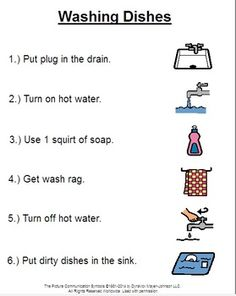 Conducting a task analysis
A task analysis involves breaking a skill down into manageable, smaller components. 
Example: Brushing Teeth
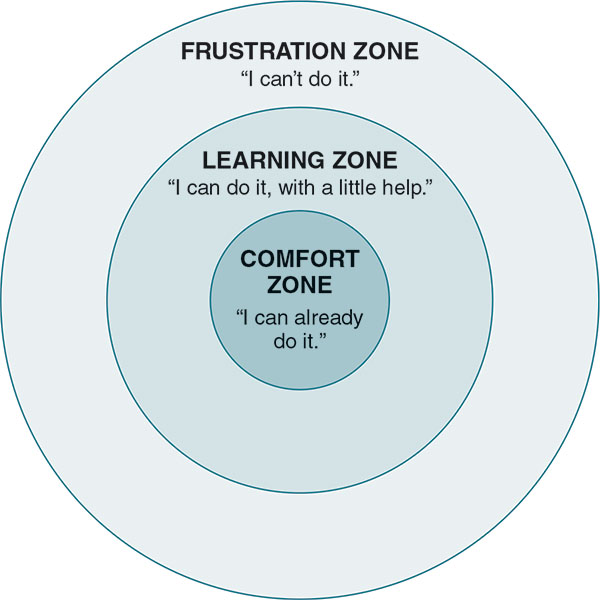 Scaffolding
When children learn a new skill, we need to provide guidance and support, then lessen that support little by little until they can do the skill independently.
Increasing Positive/
Reducing Interfering Behaviors
Antecedents
Various things that you say or do that make a behavior more or less likely to occur 
Prompts 
Verbal
Physical
Antecedents - Setting Events
Often how something is said or presented
Positive setting events
Calm tone of voice and facial expression 
Can add choice of two acceptable options 
Offering assistance
Negative setting events 
Harsh tone
Sarcasm
“Because I said so”
Shaping Behaviors
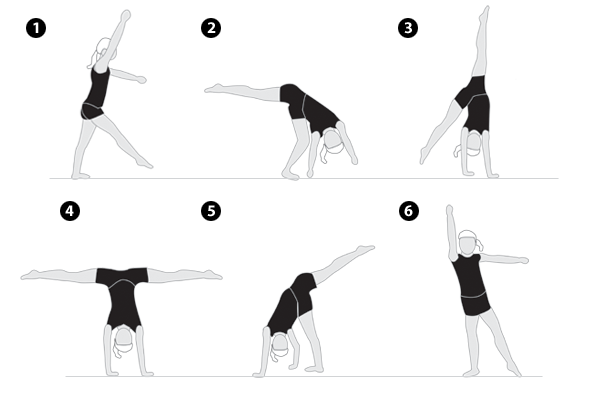 Shaping: a target skill is gradually taught by reinforcing successive approximations of the skill until the child can perform the target skill.
[Speaker Notes: Allura]
Modeling Behaviors
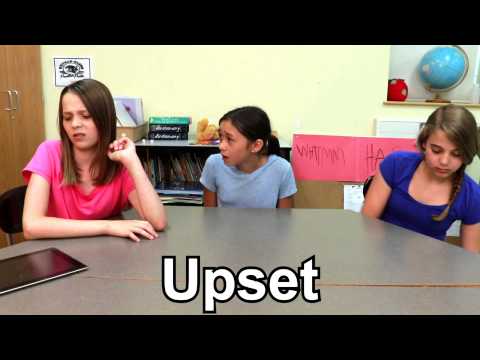 Fading Supports
While prompting can help individuals learn skills, prompts must be faded out to prevent prompt-dependency
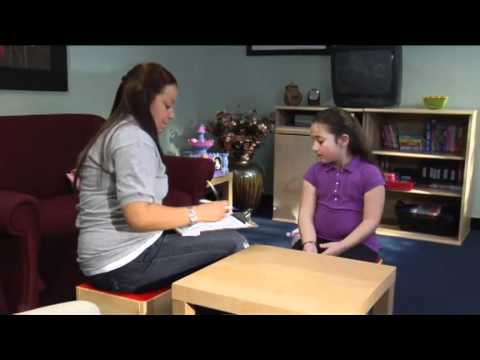 Consequences
Something that happens after a behavior occurs that increases or decreases the likelihood of occurrence of the same behavior under the same conditions in the future
Can be positive or negative
Consequences: attending to favorable behaviors
Praise
Attending to the “positive opposite” of an undesired behavior 
Can even just say “I noticed that you ____” - this is still positive attention 
Point programs/rewards may be effective
[Speaker Notes: More effective in behavior change to attend to favorable behaviors than to punish negative behaviors 

Positive opposite example: E.g., Your child swears when frustrated and you notice that one time, your child becomes frustrated and does not swear. You then bring positive attention to the fact that the child got frustrated and expressed frustration calmly/used a coping skill

Point programs example: E.g., Earning points (that can later be cashed in for a prize) for washing dishes without reminder]
Effective Praise
For preteens, praise is often best received when it is: 
Low-key
Brief
Specific
Provided privately
Include some gesture that indicates approval (e.g., a “pound” or high five) that your child is receptive to
Find what works for your child!
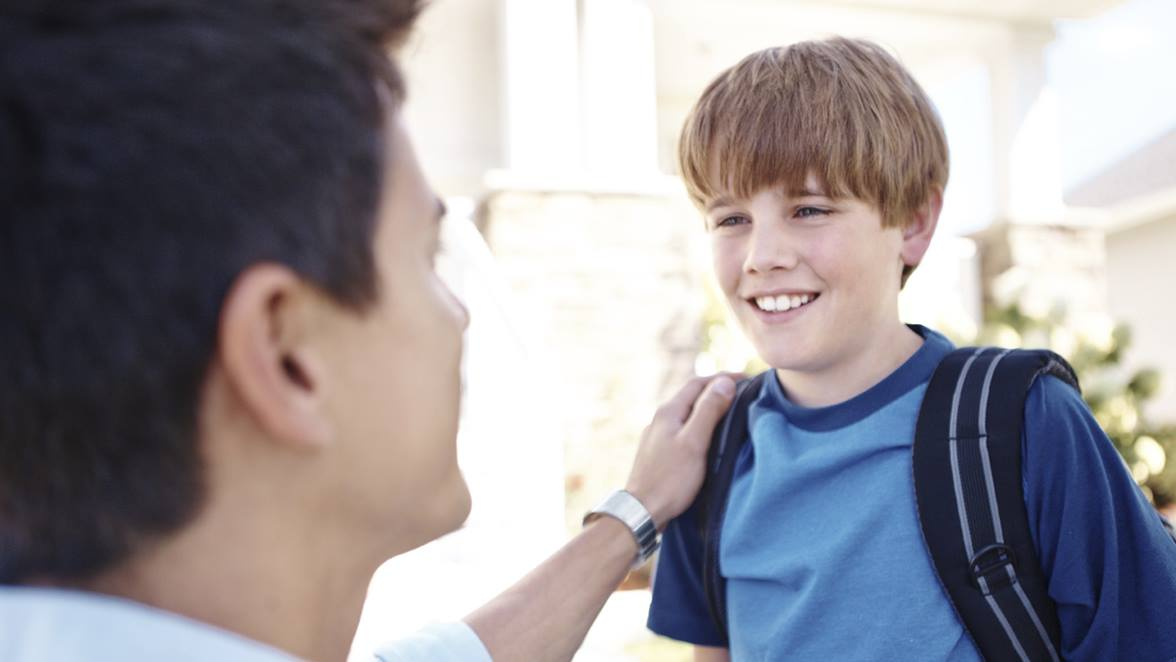 Consequences: ignoring interfering behaviors
Planned ignoring of undesired behaviors so that they are not reinforced with attention can be effective
Reprimands and taking away objects/privileges are not usually very successful strategies
Resource
Alan Kazdin: Everyday Parenting
https://www.coursera.org/learn/everyday-parenting
Let’s practice!
[Speaker Notes: Visual to engage in task analysis 
Make a phone call: Do a task analysis and then use BST to train your neighbor]